Doubling using multilink cubes
Year 1 Summer Term
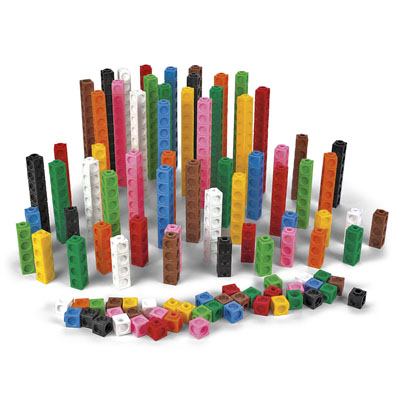 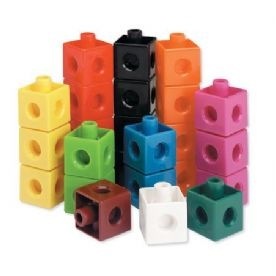 Start off with 1 cube
Build a tower the same as the one you have already.
Put them on top of each other. 
How many do you have now?
Start off with 2 cubes
Build a tower the same as the one you have already.
Put them on top of each other. 
How many do you have now?
Start off with a tower with 3 cubes
Build a tower the same as the one you have already.
Put them on top of each other. 
How many do you have now?
Start off with a tower of 4 cubes
Build a tower the same as the one you have already.
Put them on top of each other. How many do you have now?
Start off with a tower of 5 cubes
Build a tower the same as the one you have already.
Put them on top of each other. 
How many do you have now?
Start off with a tower of 6 cubes
Build a tower the same as the one you have already.
Put them on top of each other. 
How many do you have now?
Start off with a tower of 7 cubes
Build a tower the same as the one you have already.
Put them on top of each other. 
How many do you have now?
Start off with a tower of 8 cubes
Build a tower the same as the one you have already.
How many do you have altogether  now?
What is double 8?
Start off with a tower of 9 cubes
Build a tower the same as the one you have already.
How many do you have altogether now?
What is double 9?
Start off with a tower of 10 cubes
Build a tower the same as the one you have already.
How many do you have altogether now?
     What is double 10?
Start off with a tower of 15 cubes
Build a tower the same as the one you have already.
How many do you have altogether now?
What is double 15?
Now go and build some towers and double them on your own!